Introduction to Kinesiology  and Sports Biomechanics
Kinesiology-Meaning
Kinesiology = Kinein(motion) + Logus(Study)
Thus, Kinesiology= Study of Motion.
This field of knowledge concerned with  studying the joint, bone , muscle, etc. and  their degree and sequence of involvement in  the motion along with the mechanical  principle applied on them.
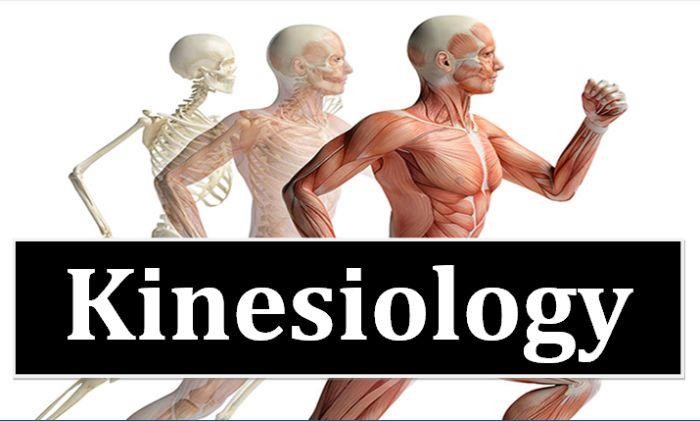 Kinesiology-Definition
Thus, kinesiology can be defined as,
“Kinesiology is a whole scholarly field of motion  analysis that analyzes the movement on the basis of  anatomical(osteology,arthrology,myological,etc.),  physiological and associated mechanical principle  relevant to it.
It seeks to answer following questions about a  movement:
Which bones, muscle and joints are involved?
What is the degree of their involvement?
What is the sequence of their involvement?
What mechanical principles are applied in their  involvement?
Biomechanics- Meaning
Technical and scientific development in the  domain of kinesiology prompted the need for the  refinement of subject in 1960.
This lead to the development of “Biomechanics”.
Biomechanics= Bio(life) + Mechanics(branch of  physics).
‘Studying the locomotion of living systems with  the help of principles and concepts of
Mechanics.’
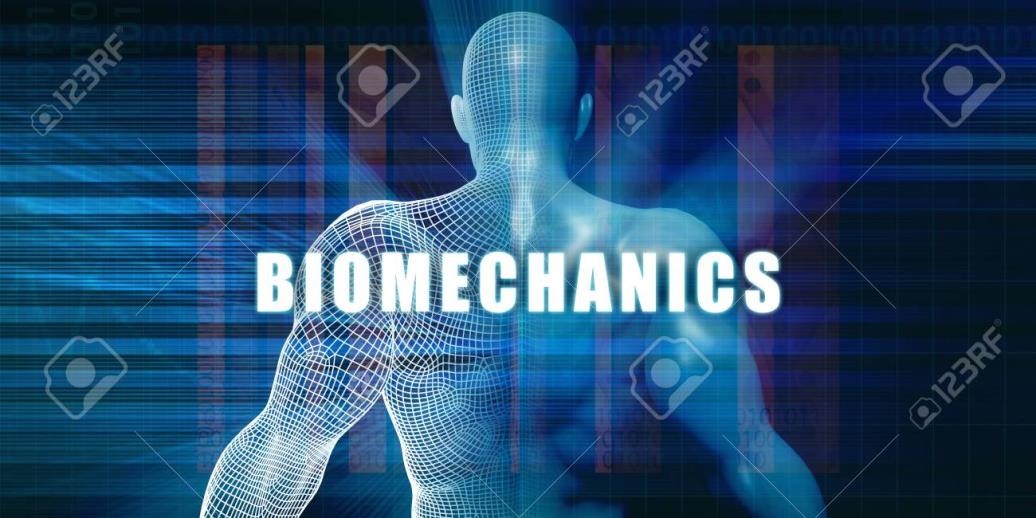 Biomechanics-Definition
Biomechanics can be defined as,
‘ Biomechanics is a field of knowledge that is  concerned with studying the	motion of a living  organism via analyzing, assessing and describing  it via the application of mechanical principles.’
Or
‘Biomechanics is the study of forces(both internal  and external forces) and their effects on the living  systems and its locomotion’
Importance of Biomechanics in  Physical Education
Knowledge of biomechanics helps to realize and understand the  underlying principle of the efficient structure of the competitive  sports performance.
Knowledge of biomechanics helps in the improvement of motor  qualities.
Knowledge of biomechanics helps an athlete to conduct self
evaluation.
Knowledge of biomechanics helps in formulation and understanding  new rules and regulation of the sports, games and facilities, etc.
Knowledge of biomechanics helps in development and acceptance  of new technique and skills.
Knowledge of biomechanics helps in the selection of athlete/players  for specific sports an games.
iii.
Importance of Biomechanics in  Physical Education
Knowledge of biomechanics helps in the  selection of equipment and facilities.
Knowledge of biomechanics helps in the  prevention, protection and rehabilitation from  the sports injuries.
It helps to identify the mechanical advantage  and disadvantage of the human locomotion.
It helps in diagnostic teaching.
It helps in diagnostic coaching.
It helps in correcting postural deformities.
Importance of Biomechanics in  Physical Education
Knowledge of biomechanics helps to realize  and understand the underlying principle of the  efficient structure of the competitive sports  performance.
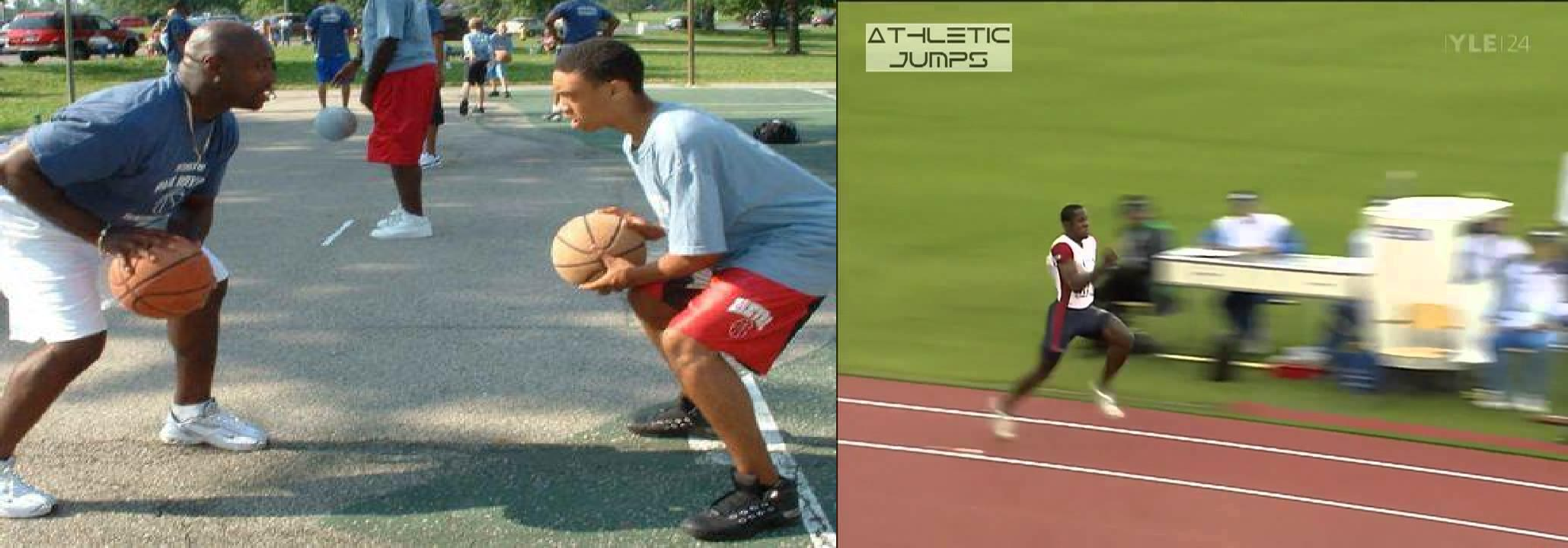 Importance of Biomechanics in  Physical Education
Knowledge of biomechanics helps in the  improvement of motor qualities.
Biomechanics help in designing systematic and  scientific training and selecting the appropriate  means of development of the motor qualities.
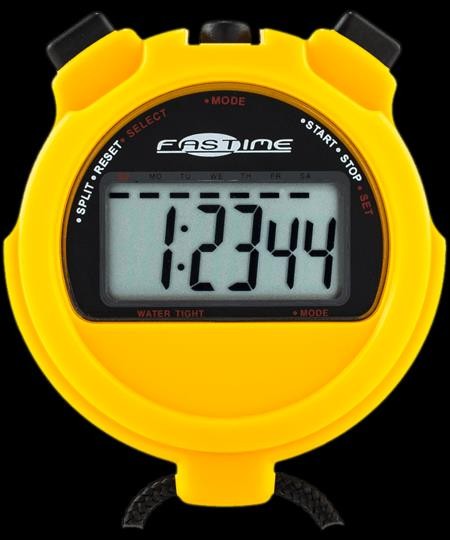 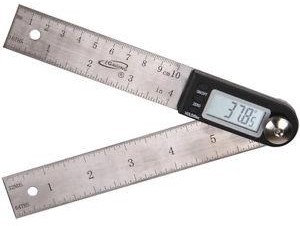 Importance of Biomechanics in  Physical Education
Knowledge of biomechanics helps an athlete to  conduct self evaluation.
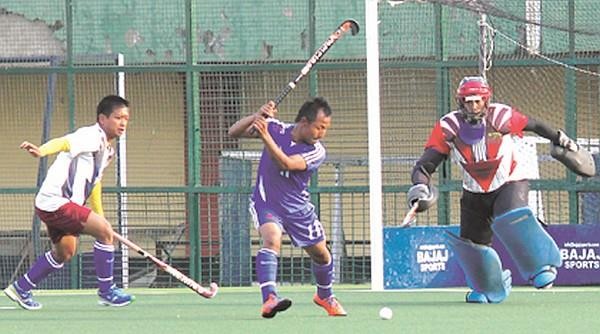 Importance of Biomechanics in  Physical Education
Knowledge of biomechanics helps in formulation and  understanding new rules and regulation of the sports,  games and facilities, etc.
Changes in rules and regulation for decreasing sports  injuries.

Changes in rules for standardizing performance  recording process.

Changes in rules with respect to making sports more  challenging.
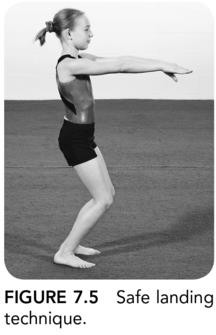 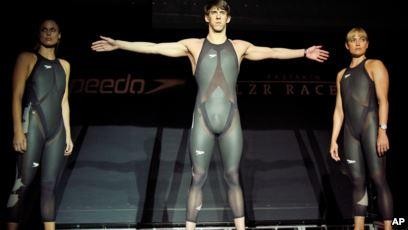 Importance of Biomechanics in  Physical Education
Knowledge of biomechanics helps in development  and acceptance of new technique and skills.
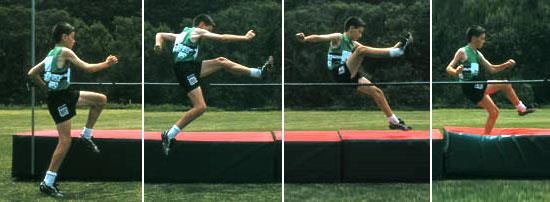 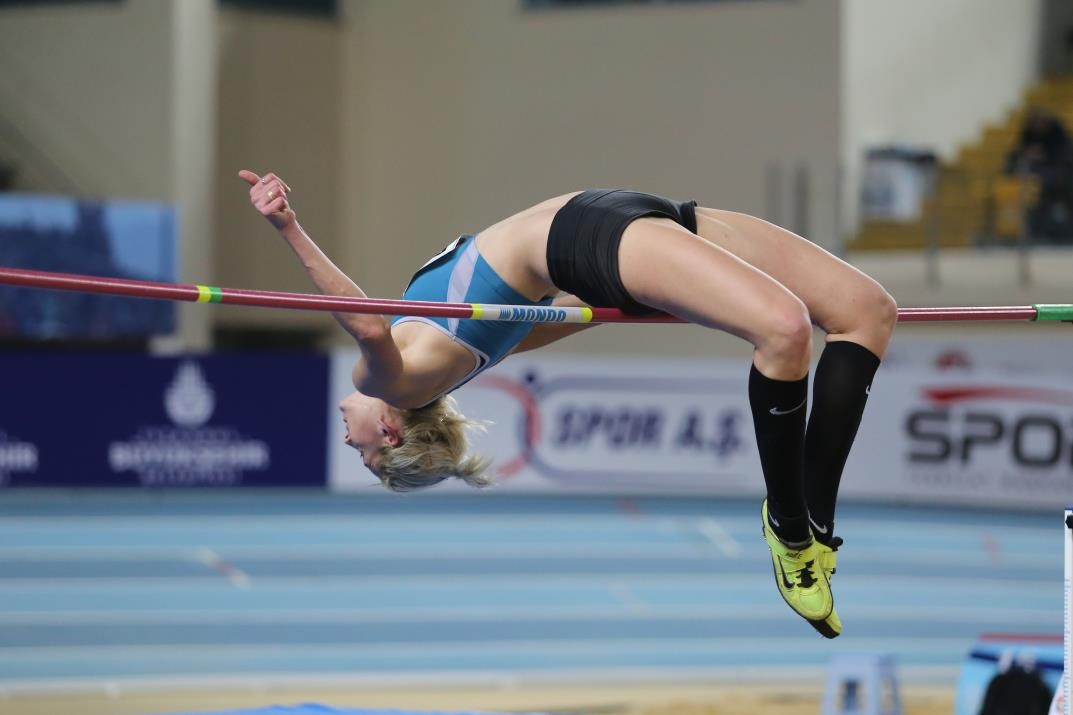 Importance of Biomechanics in  Physical Education
Knowledge of biomechanics helps in the selection  of athlete/players for specific sports an games.
Every game has some mechanical demands.  Some of it are:
Displace center of gravity of the person.
Produce maximum velocity at the end of  movement.
Disruption of stability to efficiently and  gracefully execute movement.
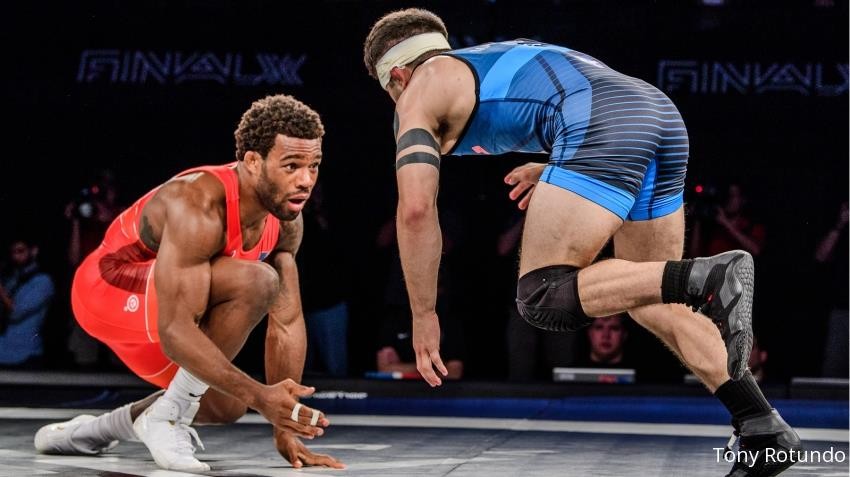 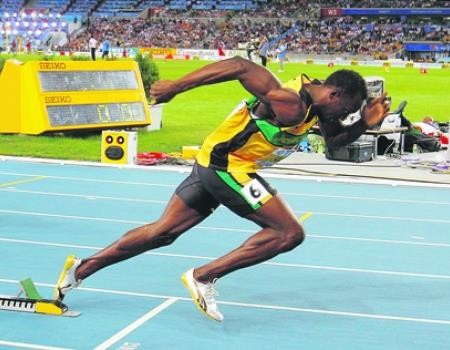 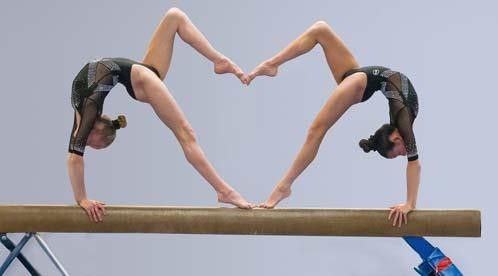 Importance of Biomechanics in  Physical Education
Knowledge of biomechanics helps in the selection  of equipment and facilities.
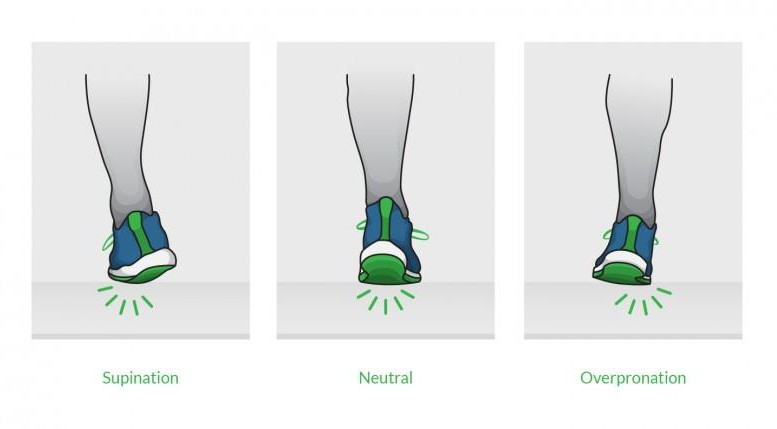 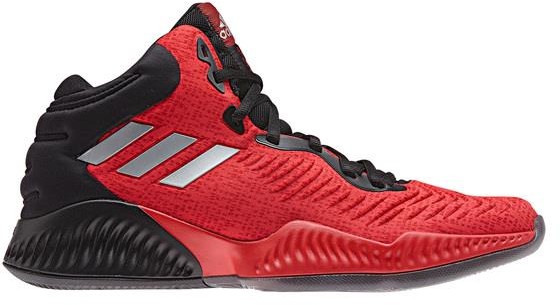 Importance of Biomechanics in  Physical Education
Knowledge of biomechanics helps in the prevention,  protection and rehabilitation from the sports injuries.
	Prevention- removal of causes of injuries.(as in  gymnastics rule change.)

Protection- minimize the risk of injuries during the  activity.(ex. Mouth guard, shin guards, or technique  like catching technique in cricket.)

Rehabilitation- extensive biomechanical data on  exercises and their effect on the body assists in  physiotherapy.
Importance of Biomechanics in  Physical Education
It helps to identify the mechanical advantage and disadvantage  of the human locomotion.

It helps in diagnostic teaching.
Diagnostics= indepth analysis of all factors contributing to the  occurance of a condition.

It helps in diagnostic coaching

Helps in correcting postural deformities
As helps in identifying and developing orthotics to alleviate  them.
Importance of Kinesiology in physical  Education
To provide the future physical education teacher/coaches  with the knowledge necessary for analyzing human motion.
To assist in the learning and improvement of motor skills via  the application of analysis of motion.
With the applied anatomic background the knowledge of  kinesiology helps to prevent injuries.
Economy of the movement can be ensured.
Effectiveness of the movement can be ensured.
For clinical/rehabilitation purposes kinesiology has great  importance.
Designing and teaching of exercise/conditioning
/fundamental movements the knowledge of kinesiology is  must.
Importance of Kinesiology in physical  Education
Self realization about own performance is best realized  by the athlete themselves with the background of  kinesiology.
To discover and recognize the underlying principles of  movement.
It is an educational experience for physical education  and physical medicine.
Effective teaching of motor skills with knowledge of  kinesiology are best achieved in regards to
a.Fundamental motor skills
b. Specialized motor skills
Evaluation of exercise and activity from the point of  view of their effect on the human structure.
Importance of Kinesiology in physical  Education
For physiotherapy, physical medicine  purposes.
For postural analysis, and corrective physical  education.
Importance of Kinesiology in physical  Education
To provide the future physical education  teacher/coaches with the knowledge necessary  for analyzing human motion.
Analysis specific to musculoskeletal system  involved in the motion.
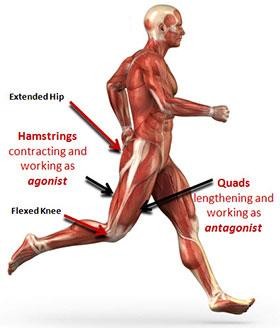 Importance of Kinesiology in physical  Education
To assist in the learning and improvement of  motor skills via the application of analysis of  motion.
Using the findings of analysis to formulate the ideal  technique of the motor action which assists in  learning it and also in comparison to improve it.
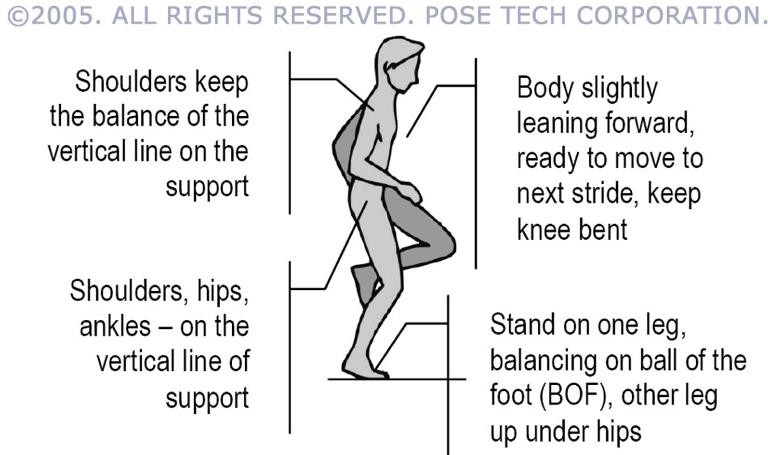 Importance of Kinesiology in physical  Education
With the applied anatomic background the  knowledge of kinesiology helps to prevent  injuries.
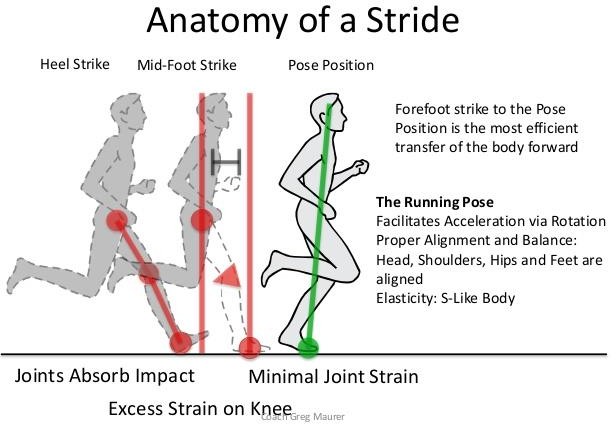 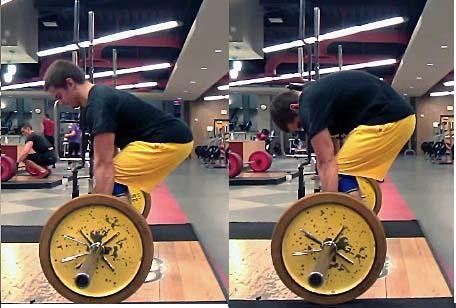 Importance of Kinesiology in physical  Education
Economy of the movement can be ensured.
As, inefficiencies and unnecessary movements are  removed from the movement.

Effectiveness of the movement can be ensured.
What do you mean by Effectiveness?

For clinical/rehabilitation purposes kinesiology  has great importance.
Importance of Kinesiology in physical  Education
Designing and teaching of exercise/conditioning
/fundamental movements the knowledge of  kinesiology is must.
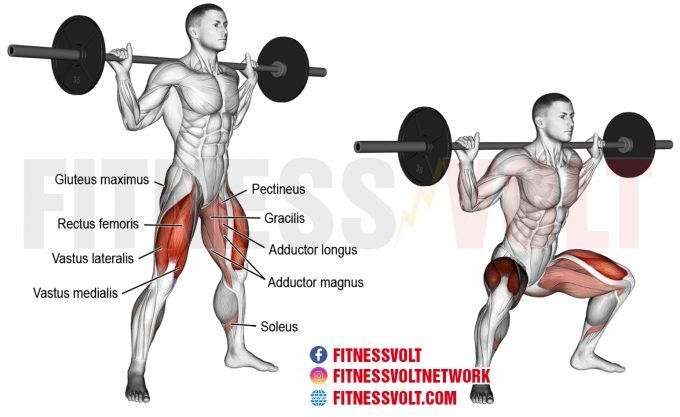 Importance of Kinesiology in physical  Education
For physiotherapy, physical medicine purposes.
For postural analysis, and corrective physical  education.
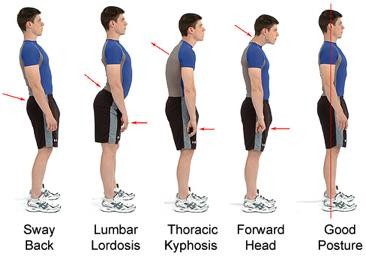 Anatomical	Position
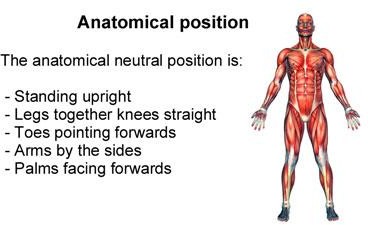 Fundamental Starting Position
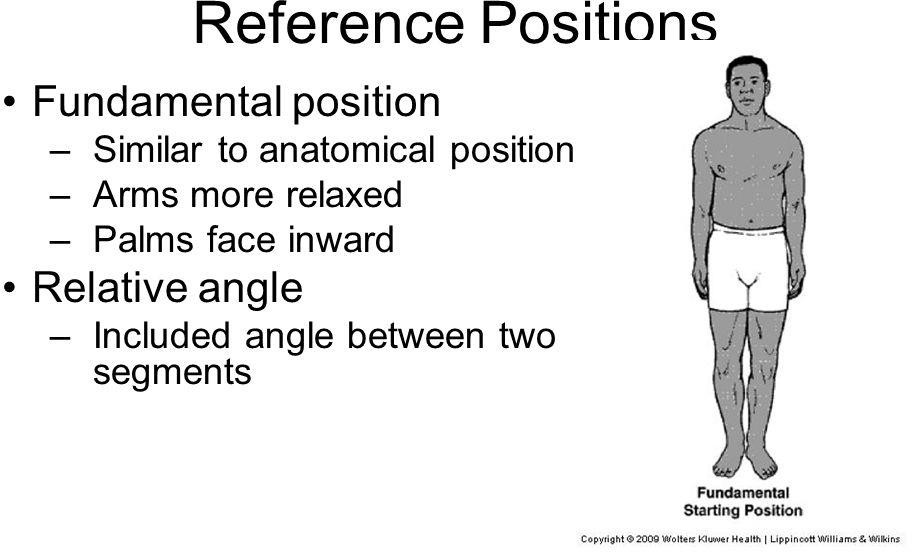 Joint Movements
Also known as Anatomical Movements.

3 kinds of Joint Movements:
Angular Movements
Rotation Movements
Special Movements
Angular movements
Increase or Decrease in the angle b/w  articulating bones.
It’s types;
Flexion
Extension
Hyperextension
Abduction
Adduction
Circumduction
Lateral Flexion
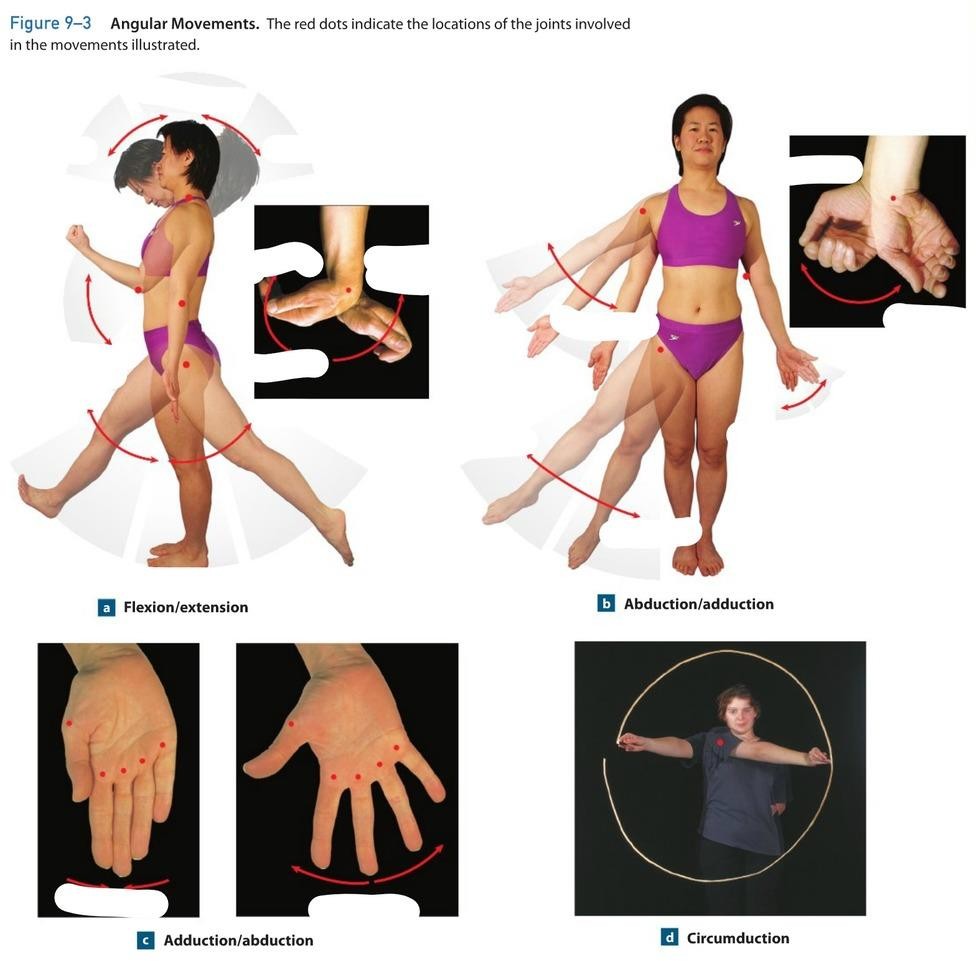 Flexion
Decreasing angle b/w articulation bones.
Takes body forward from anatomical position.
Allowed in:
Ball and socket Joint
Condyloid joint
Hinge joint
Pivot joint
Saddle joint
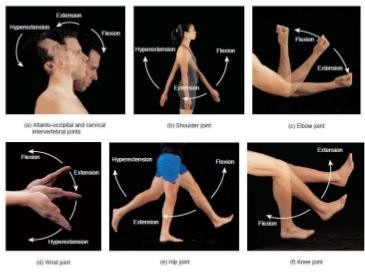 Extension
Increase	angle b/w articulation bones.
Takes body backward from anatomical position.
Allowed in:
Ball and socket Joint
Condyloid joint
Hinge joint
Pivot joint
Saddle joint
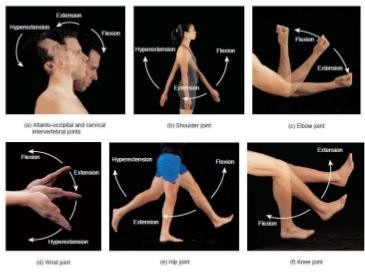 Hyper Extension
Increase angle b/w articulation bones beyond the  normal ROM.
Takes body further backward from anatomical  position.
Allowed in:
Ball and socket Joint
Condyloid joint
Pivot joint
Saddle joint
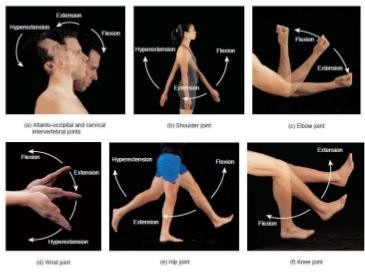 Abduction
Takes body part away from the midline of the  body.

Joints permit these:
Ball and socket
Condyloid joint
Saddle joint
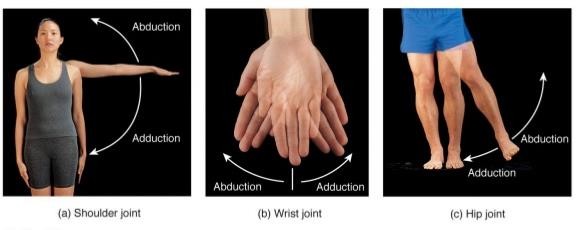 Adduction
Takes body part towards the midline of the  body.
Joints permit these:
Ball and socket
Condyloid joint
Saddle joint
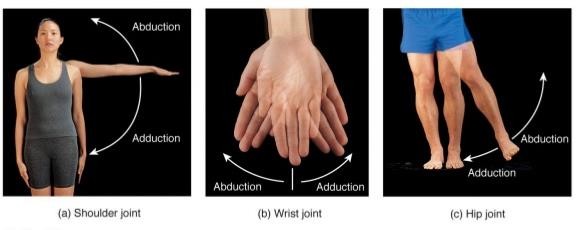 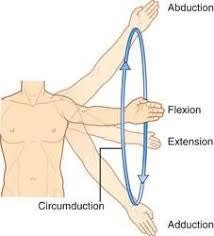 Circumduction
Combination of ;
Flexion, extension, abduction, adduction.
Conical Movement from joint.
Allowed at;
ball and socket jont
condyloid joint
saddle joint
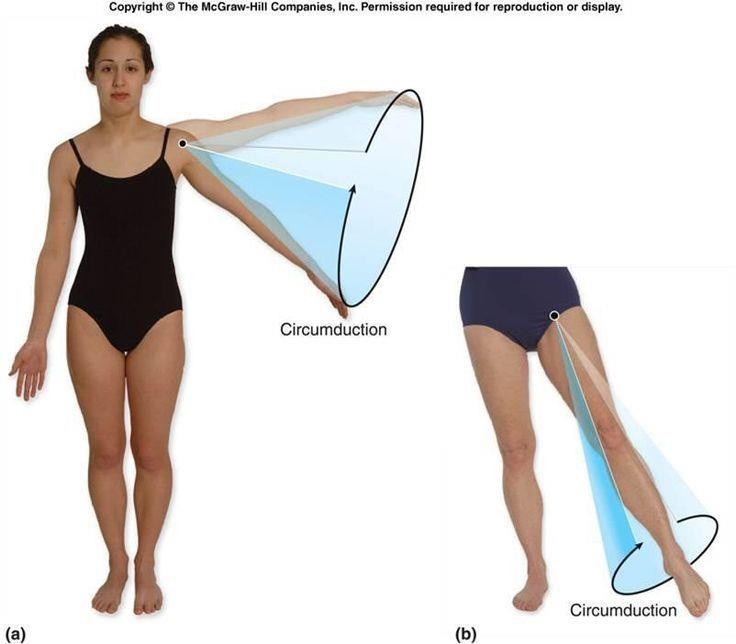 Lateral Flexion
Body part is taken away from median plane by  bending.
Only possible at; Trunk and Neck joint.
“Side Bending”
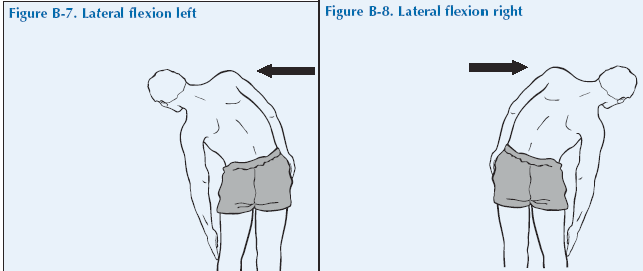 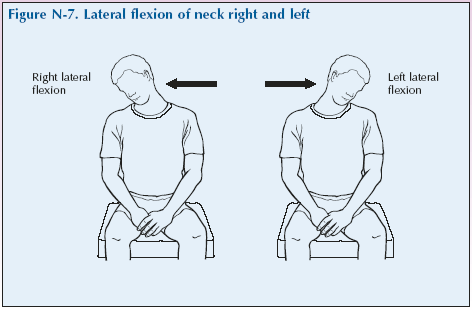 Rotation movement
Where something revolves around a single  long axis.
Two kinds of rotation:
Medial/Internal Rotation
Lateral Rotation
Left/right rotation.
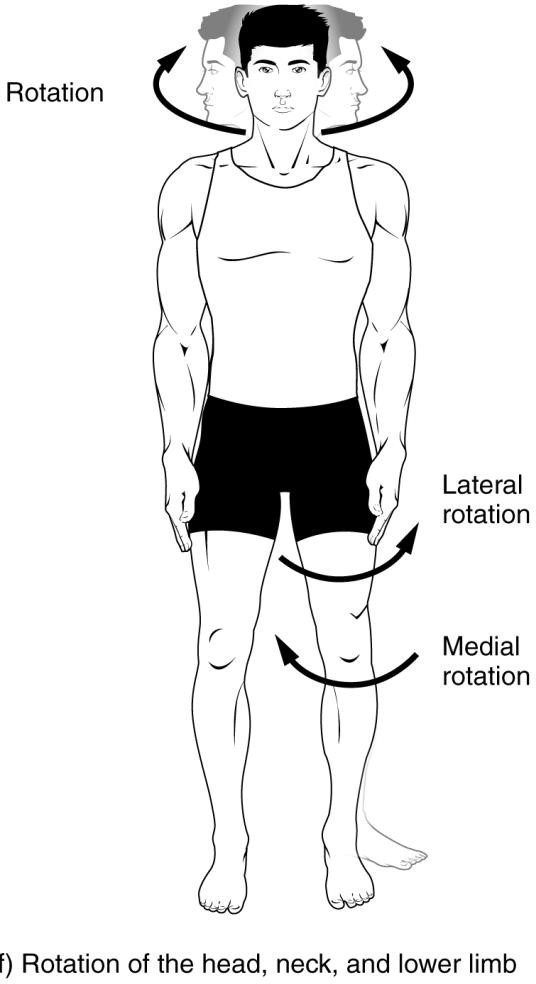 Medial Rotation
Internal rotation
Takes part of body inwards.
At shoulder and hip joint.
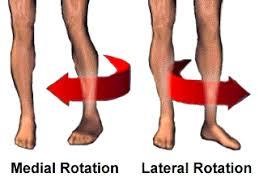 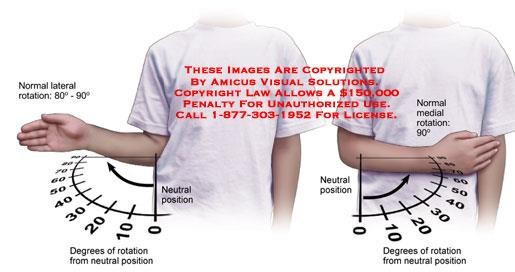 Lateral Rotation
External Rotation
Takes body part outwards.
At shoulder and hip joint.
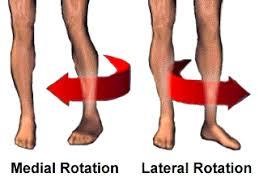 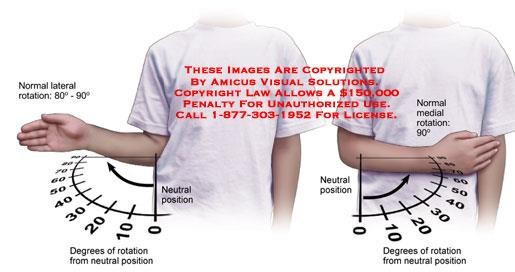 Left and Right rotation
At Trunk and Neck joint.
Reference point: Front of chest or neck.
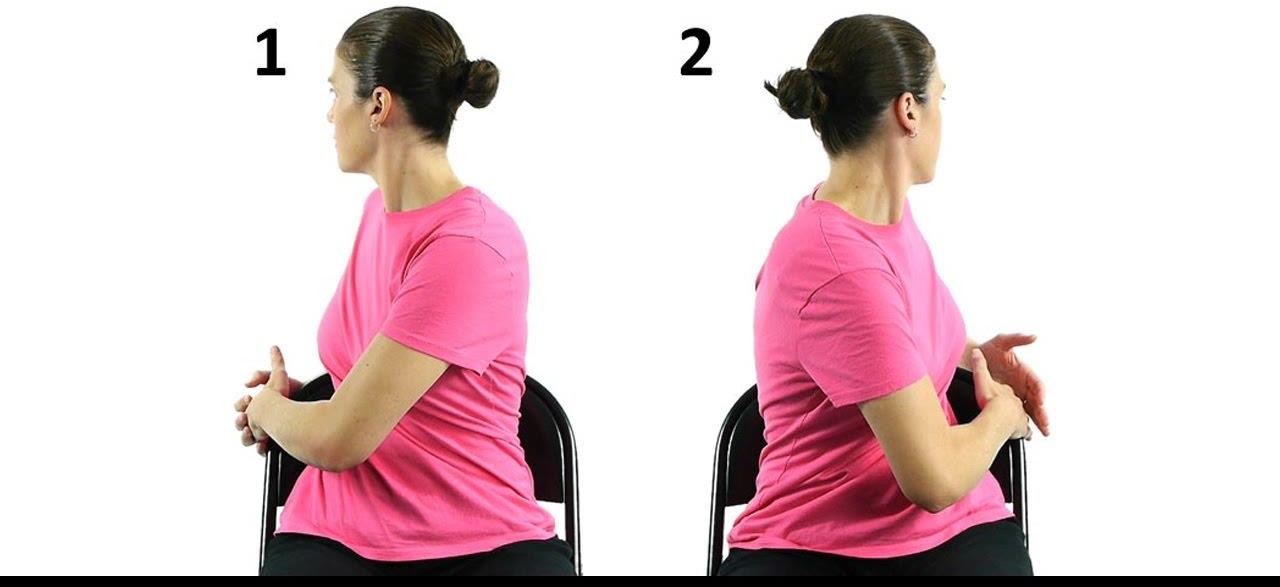 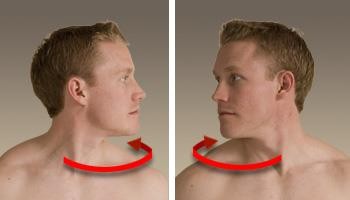 Special Movment
Only occurs at certain joints.
Cannot be classified as angular and rotational.
Movements are as follows:
Elevation
Depression
Protraction
Retraction
Eversion
Inversion
Dorsiflexion
Plantarflexion
Pronation
Supination
Special Movements
Elevation
Upward movement of structure.
ex. Shrugging your shoulder; elevation of  scapula.
Depression
Downward movement of structure of the body.  ex. Depression of shoulder joint.
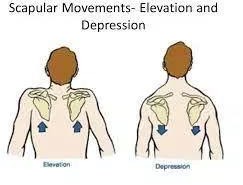 Special Movements
Protraction
Movement of structure in the anterior direction.  ex. Crossing of arms; protraction of clavicle.
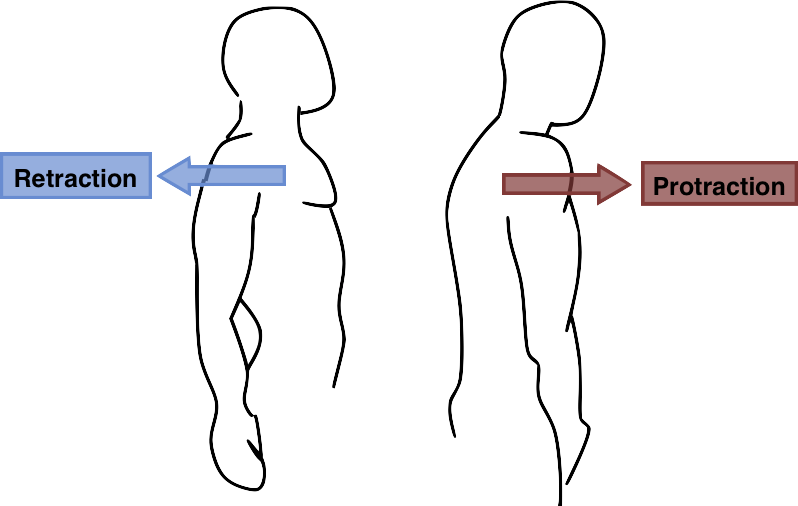 Retraction
Movement of structure in the posterior direction.  ex. Uncrossing of arms; retraction of clavicle.
Special Movements
Eversion
Movement wherein plantar surface faces away from midline.  ex. Foot eversion .
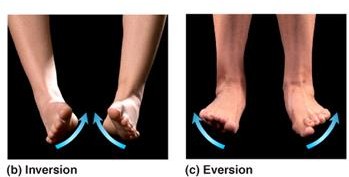 Inversion
Movement wherein plantar surface faces towards the  midline.
ex. Foot inversion
Special Movements
Dorsiflexion
Dorsum= upper surface; superior surface.
bending at the ankle where toe lifted toward the knee.  ex. Ankle dorsiflexion.
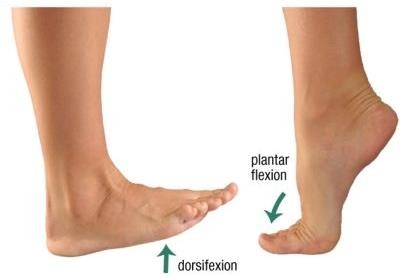 Plantarflexion
bending at ankle when heel is lifted.
ex. Ankle plantarflexion.
Special Movements
Pronation
a kind of rotational movement of radius and ulna where  forearm wherein palm faces down.
ex. Pronation of forearm.
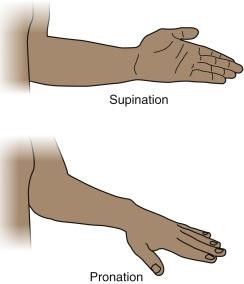 Supination
a kind of rotational movement of radius and ulna where  forearm wherein palm faces up.
ex. Supination of forearm
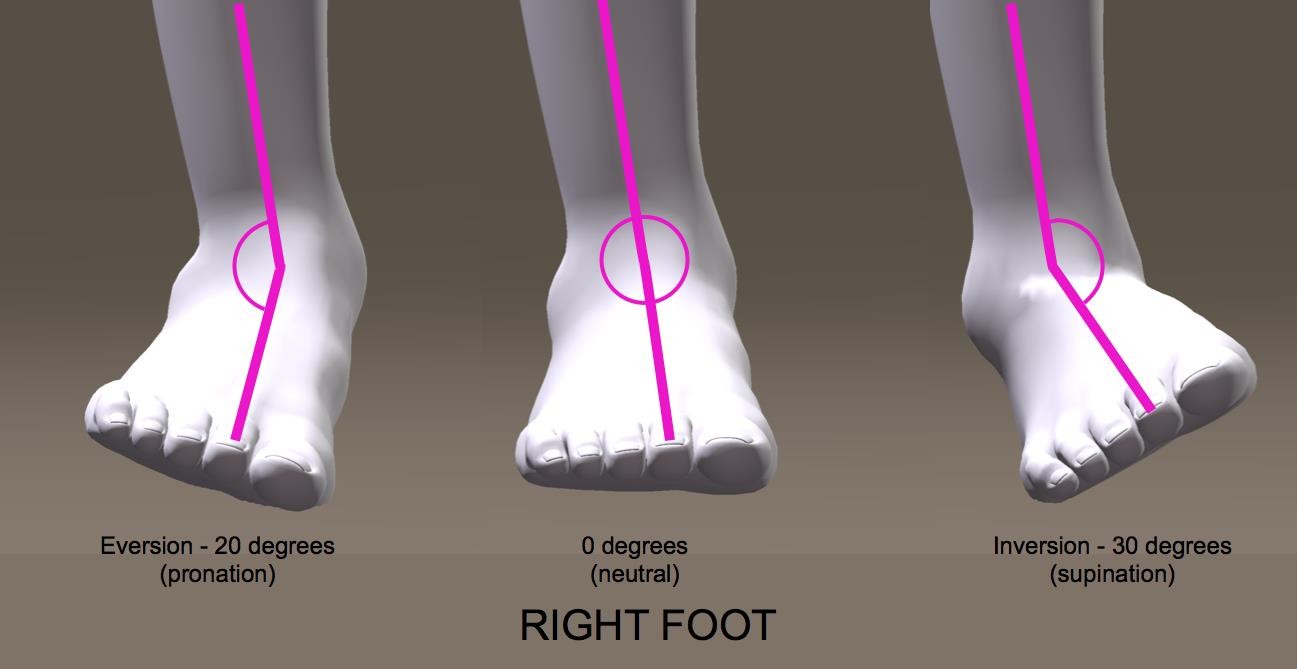